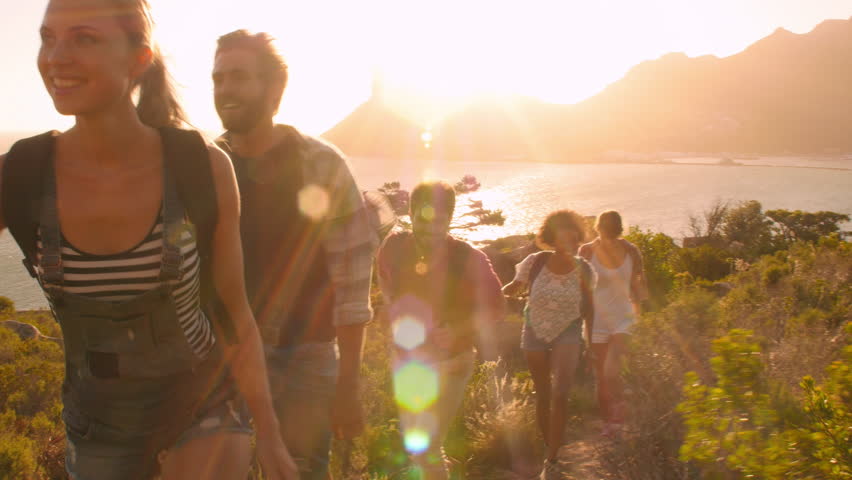 The Dream, the Plan, the Path
European Laudato Si’ Alliance 
Télos and techné of living within planetary boundaries: role of the Church
Fr. Augusto Zampini 
27 May 2021
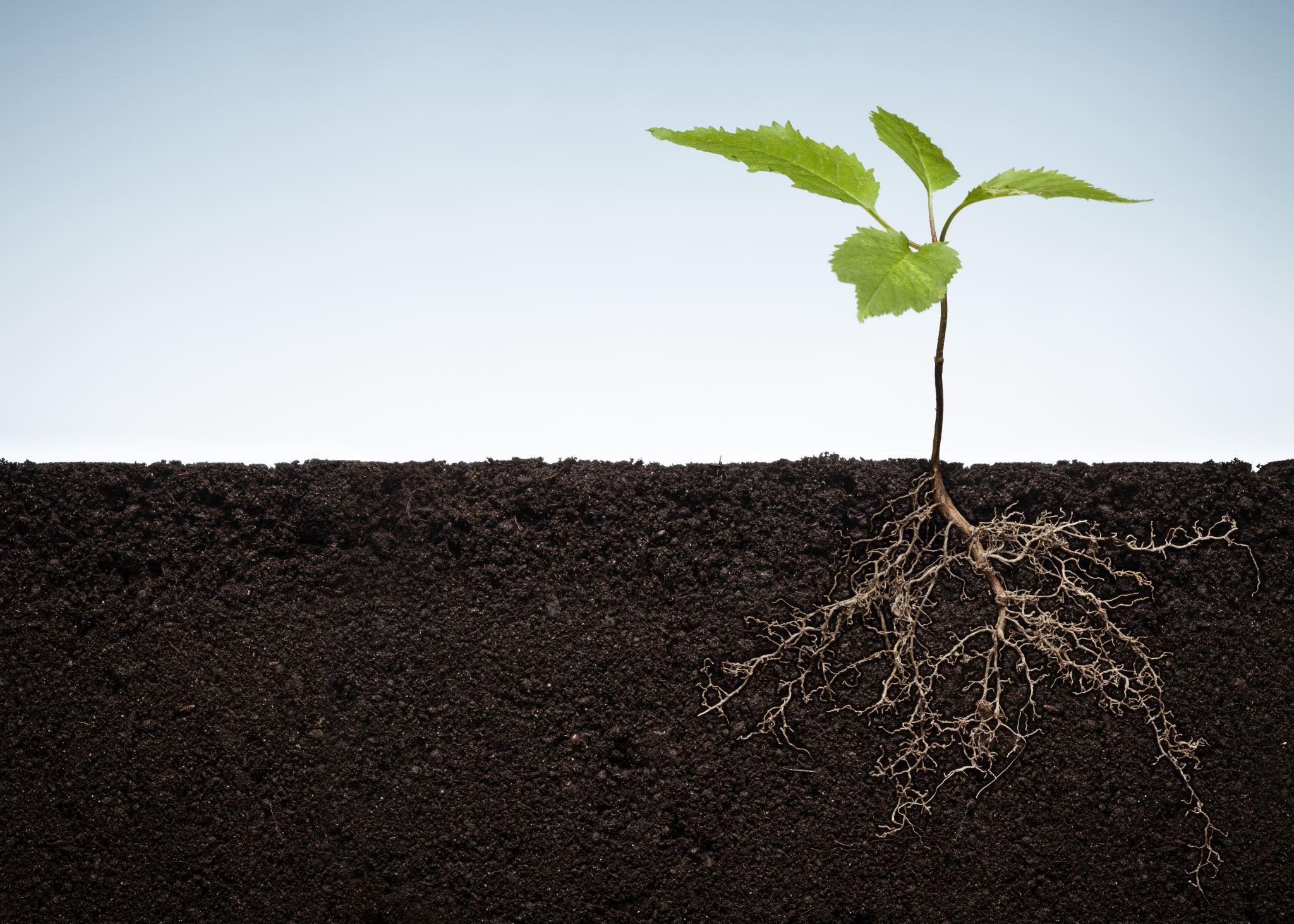 COVID-19 Crisis
Time to seeRotten roots = Rotten fruits
Ecological Crisis
Political & economic crisis
Extractivist & technocratic mentality
Broken world & globalisation of indifference
Consumerists & throwaway culture
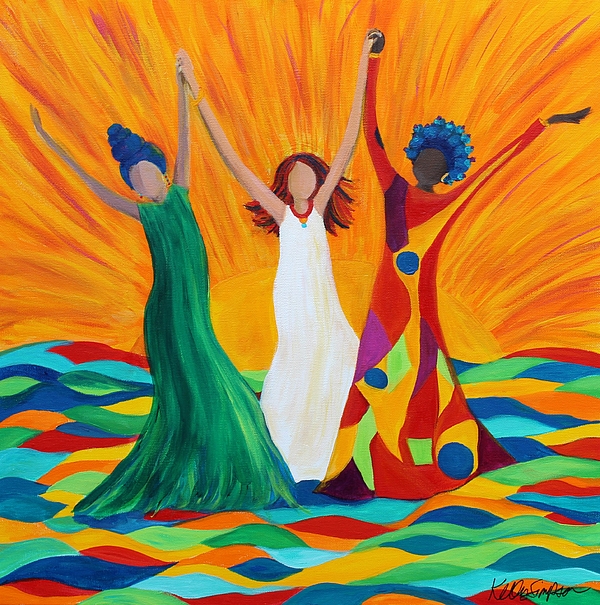 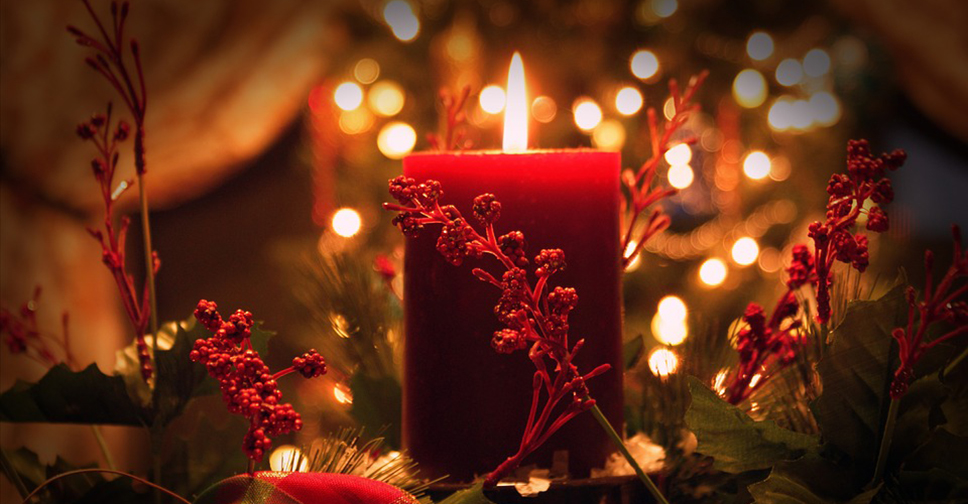 Time for hope“Restore HOPE and bring about renewal” (FT, 30)
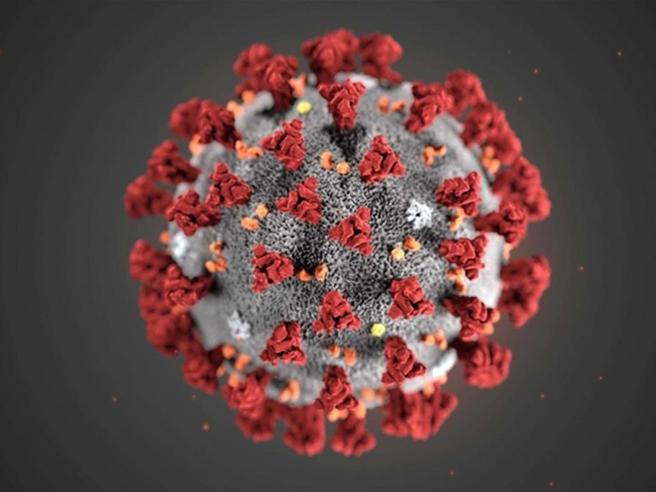 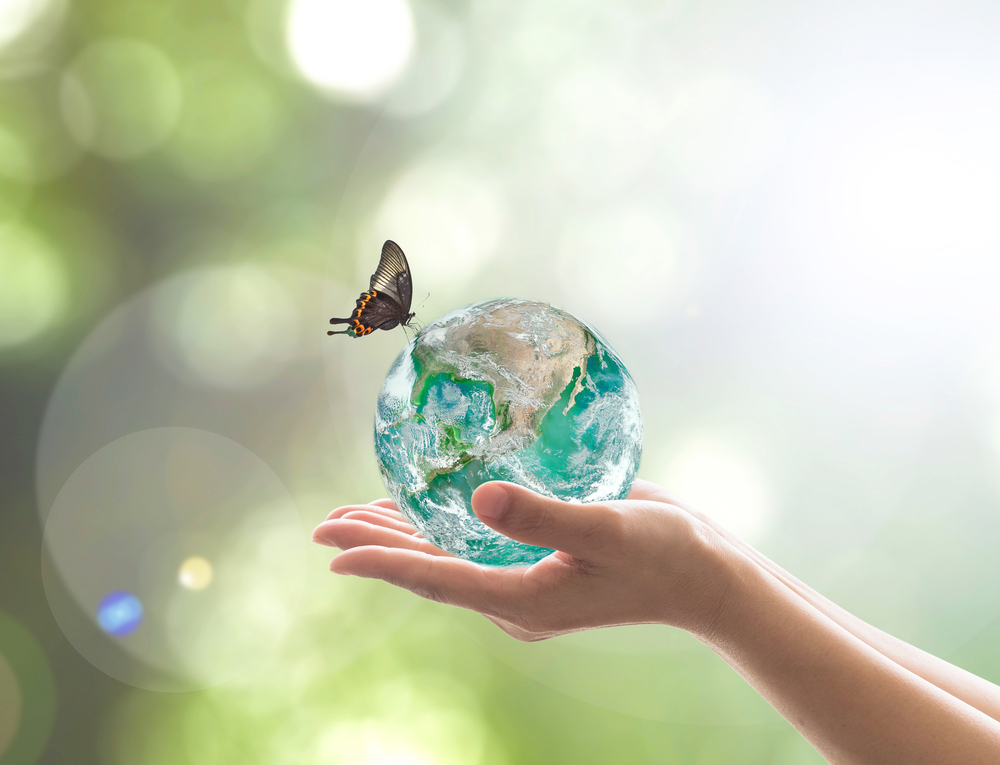 Time to choose COVID-19 pandemic as an opportunity to create something new
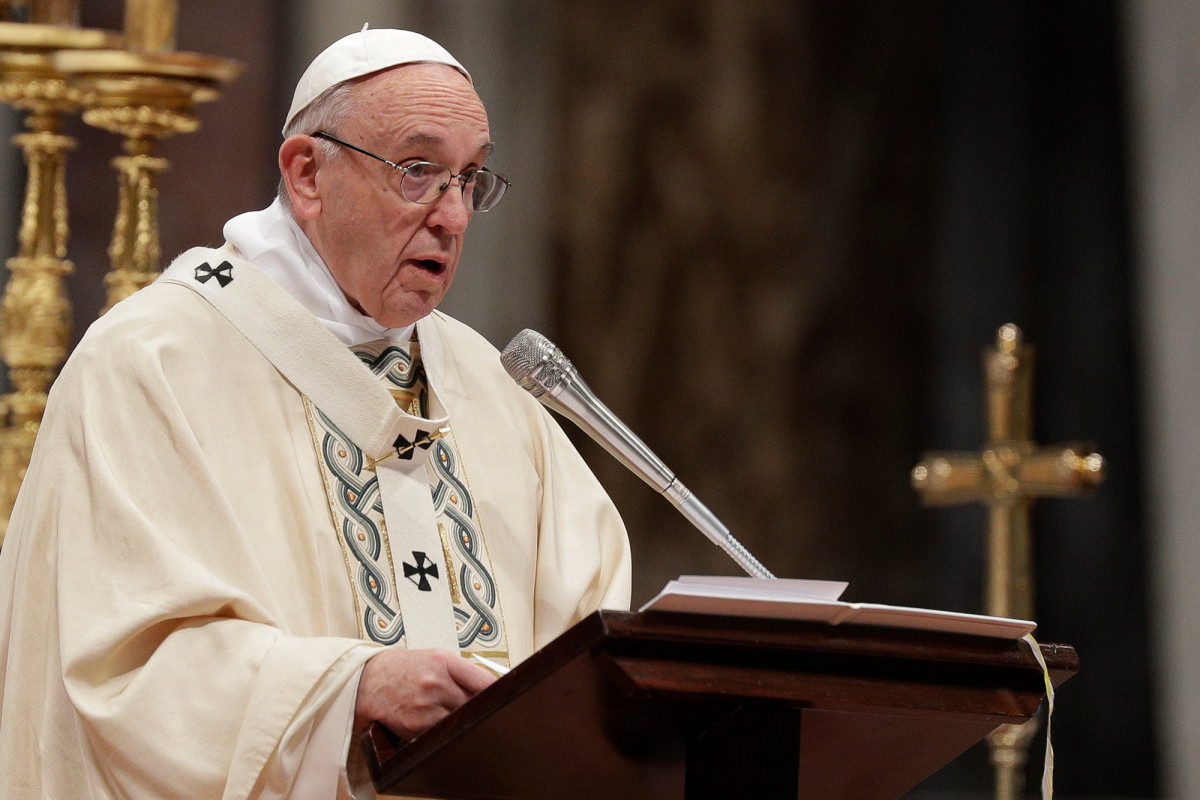 Time for dreams
“Hope is audacious, and so, let us encourage one another to dream big. Brothers and sisters, let us learn to dream big!”
- Pope Francis, General Audience, September 23rd  2020
Cultural Dream
Social Dream
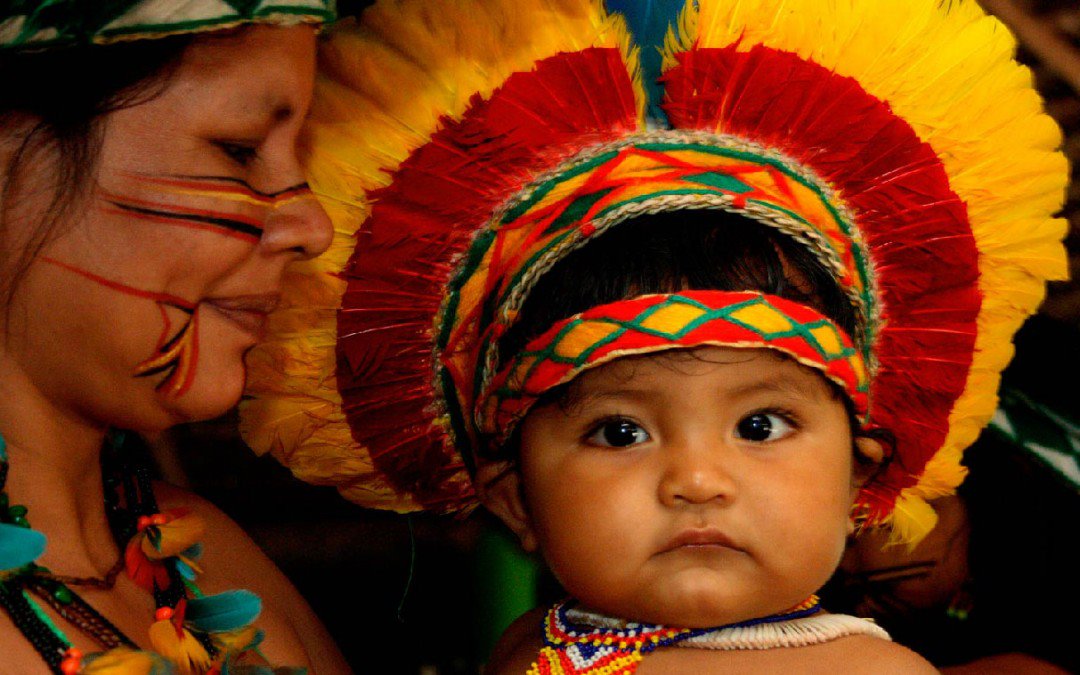 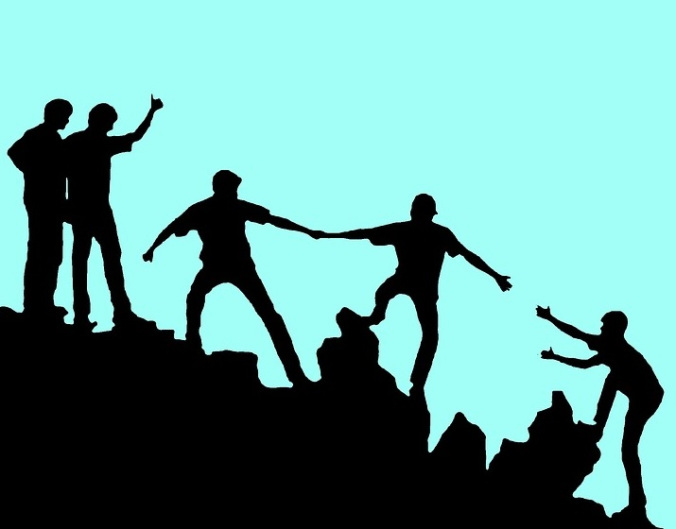 The Dream 
Pope Francis & Querida Amazonia
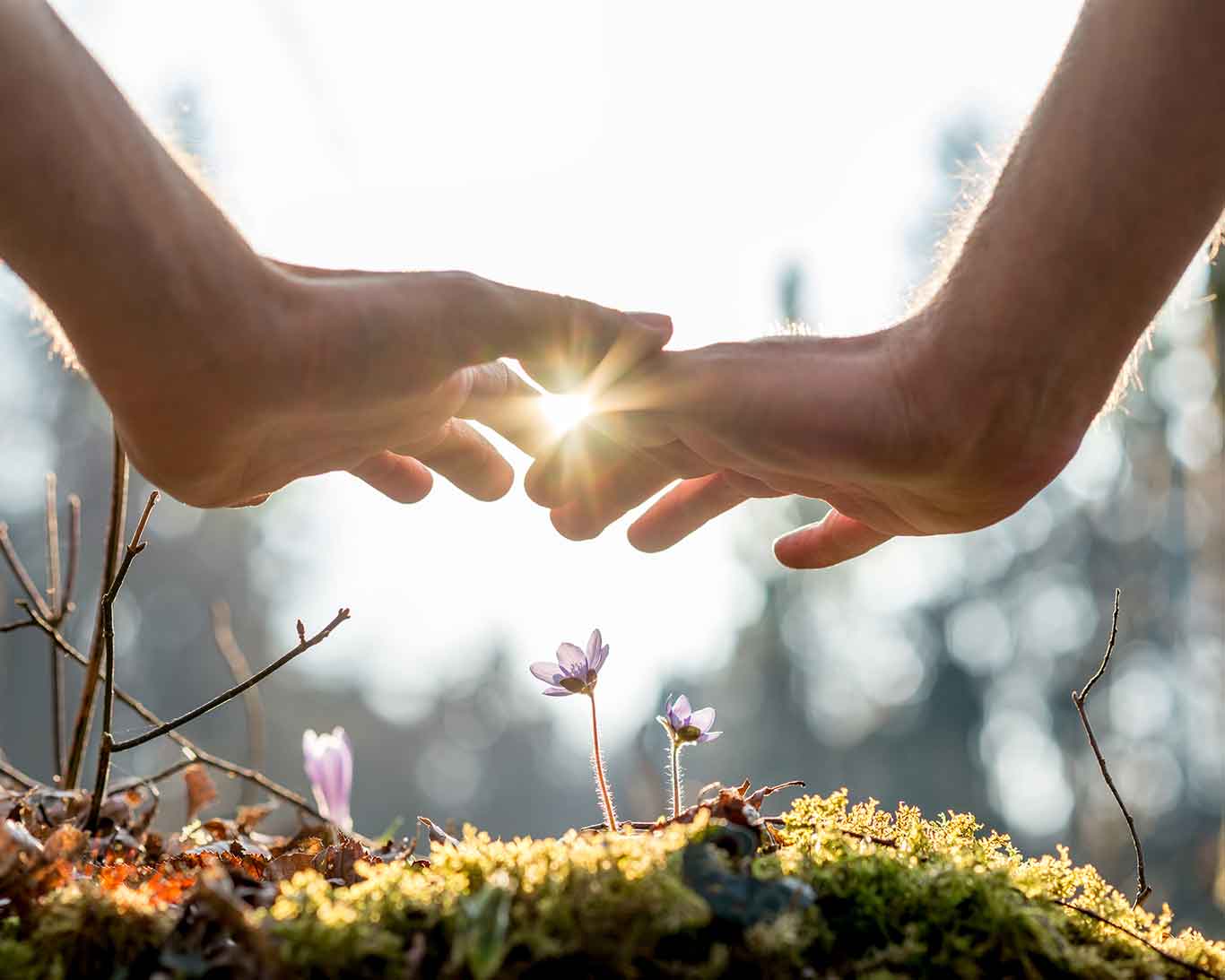 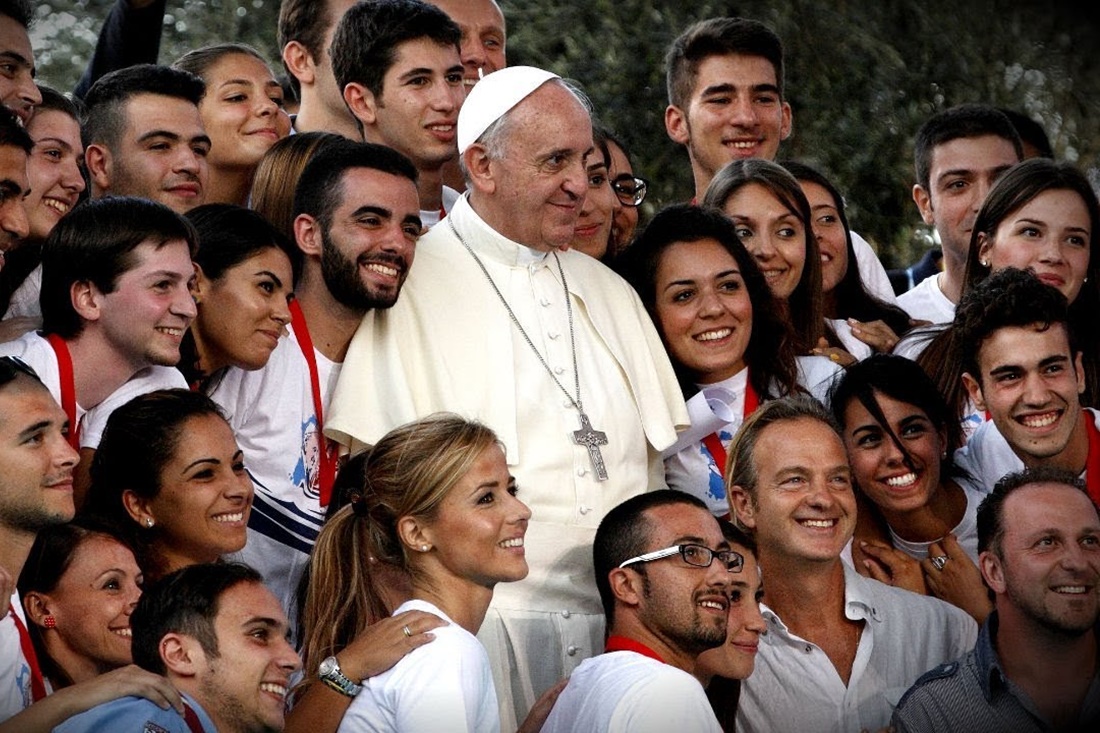 Ecological Dream
Ecclesial Dream
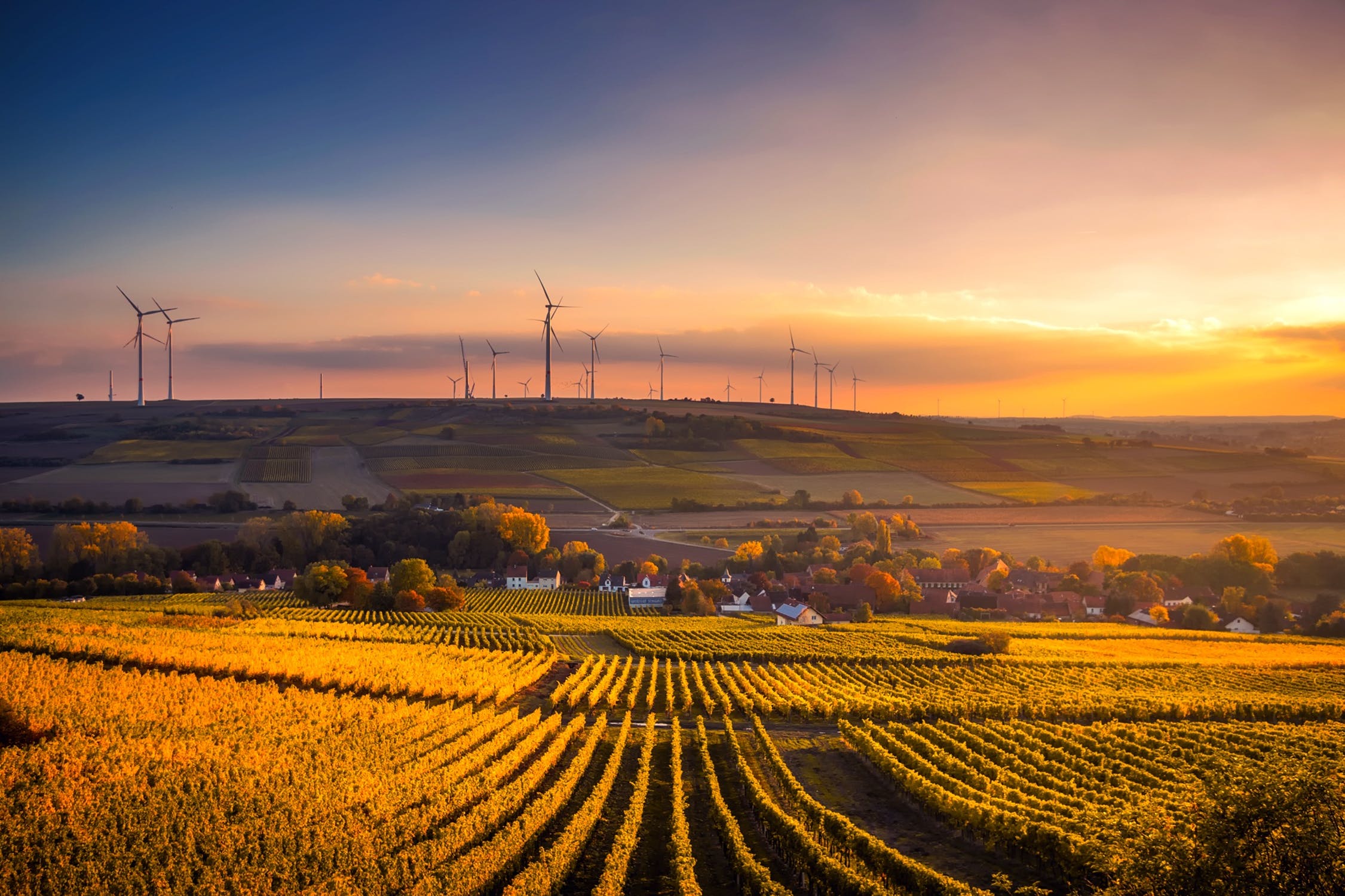 Time to act: Telos for living within planetary boundaries
Caring for our common home as an essential component of faith: “It is good for humanity and the world at large when we believers better recognize the ecological commitments which stem from our convictions” (Laudato Si’, 64)
Care for our brothers and sisters as an essential component of faith: “All of us have a responsibility for the wounded, those of our own people and all the peoples of the earth. Let us care for the needs of every man and woman, young and old, with the same fraternal spirit of care and closeness that marked the Good Samaritan” (Fratelli Tutti, 79)
Caring for future generations as an essential component of faith: “An authentic faith […] always involves a deep desire to change the world, to transmit values, to leave this earth somehow better that we found it.” (Evangelii Gaudium, 183)
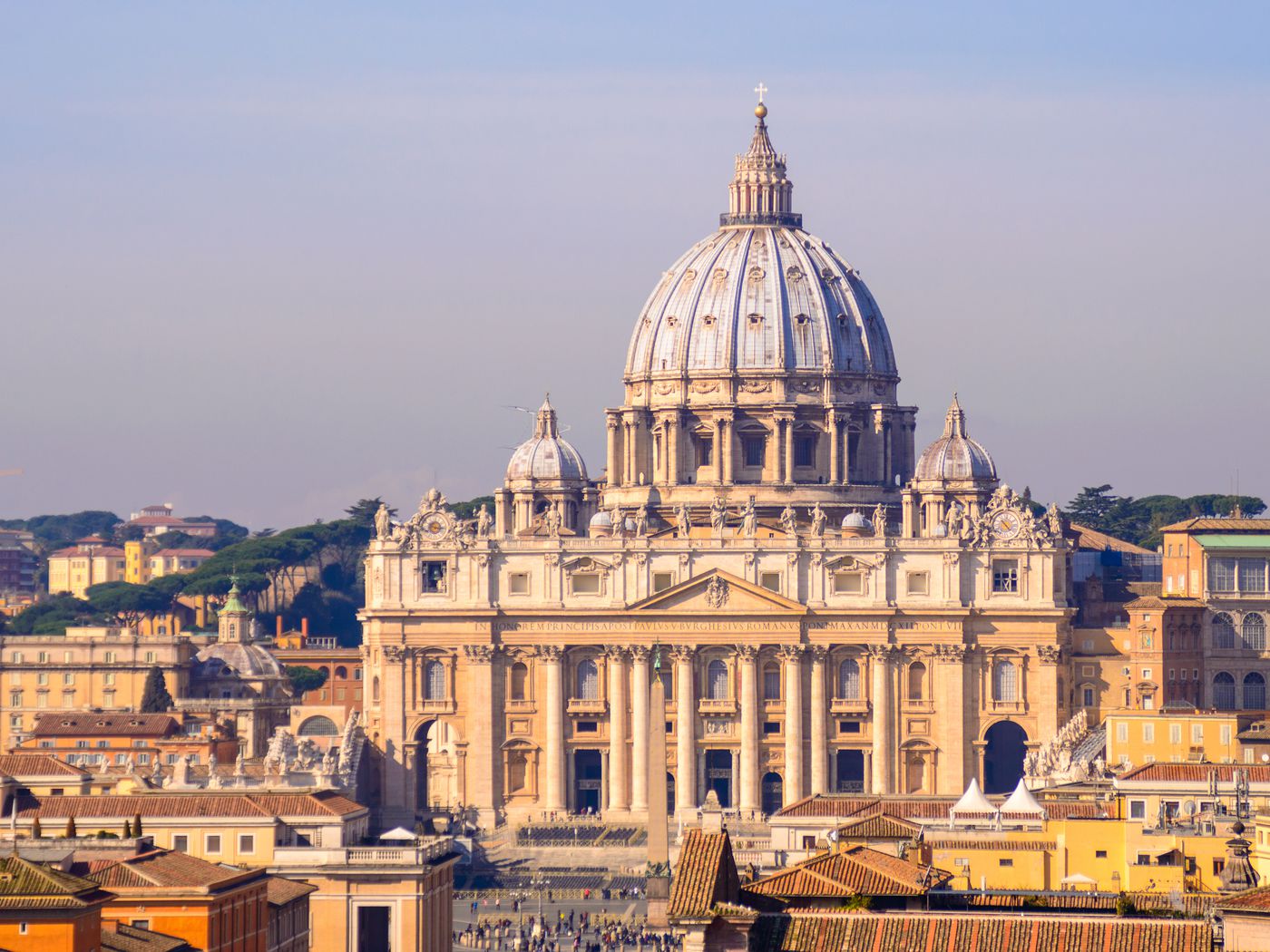 Church that goes forth
“Rich soil” (Mk 4:8): working in synodality to listen, connect, inspire

“New wine, new skins” (Mk 2:22): addressing new problems with new solutions 

Pilgrims who, can transcend and open ourselves up to a new horizon
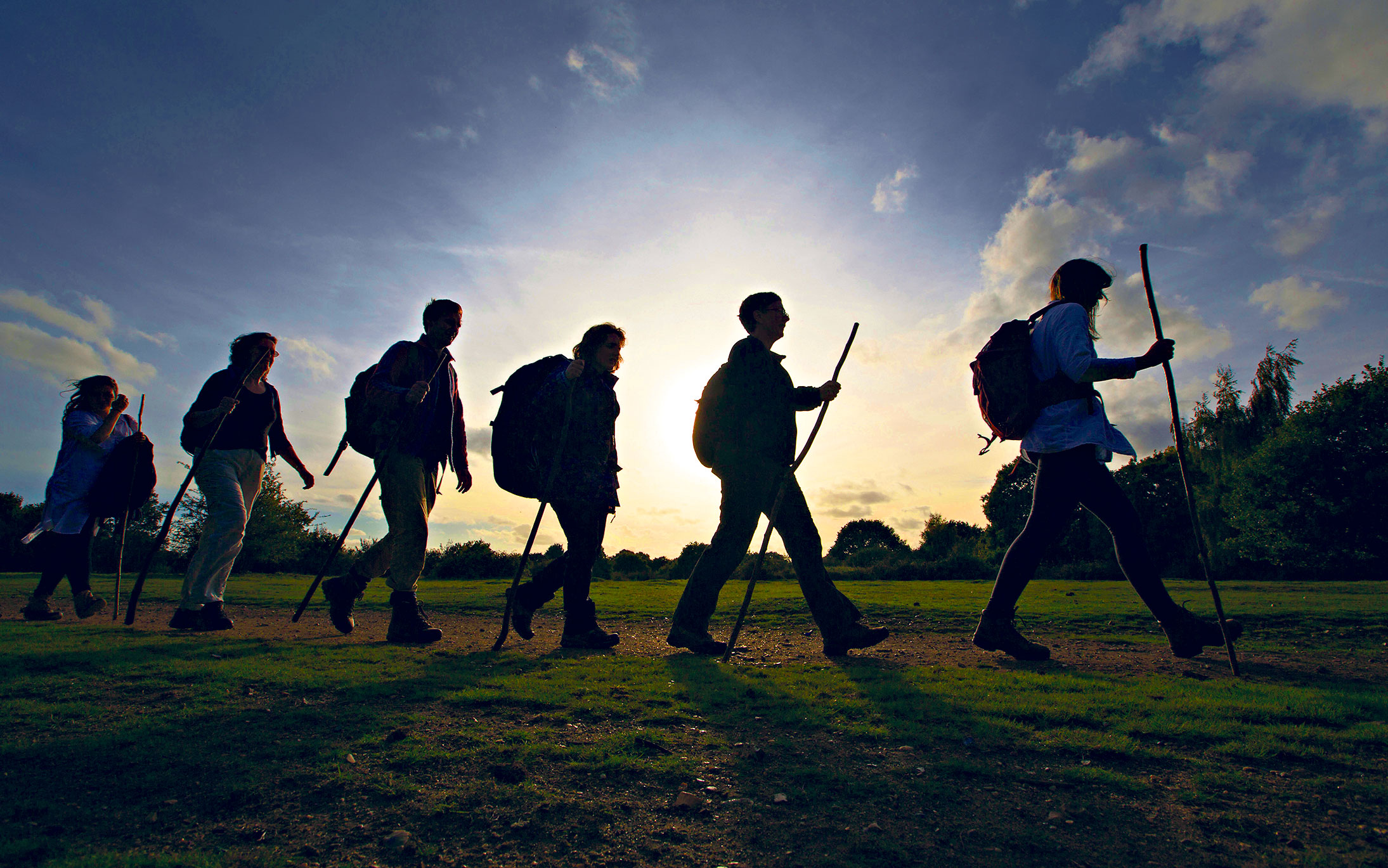 Integral Ecology & the Decade of Action
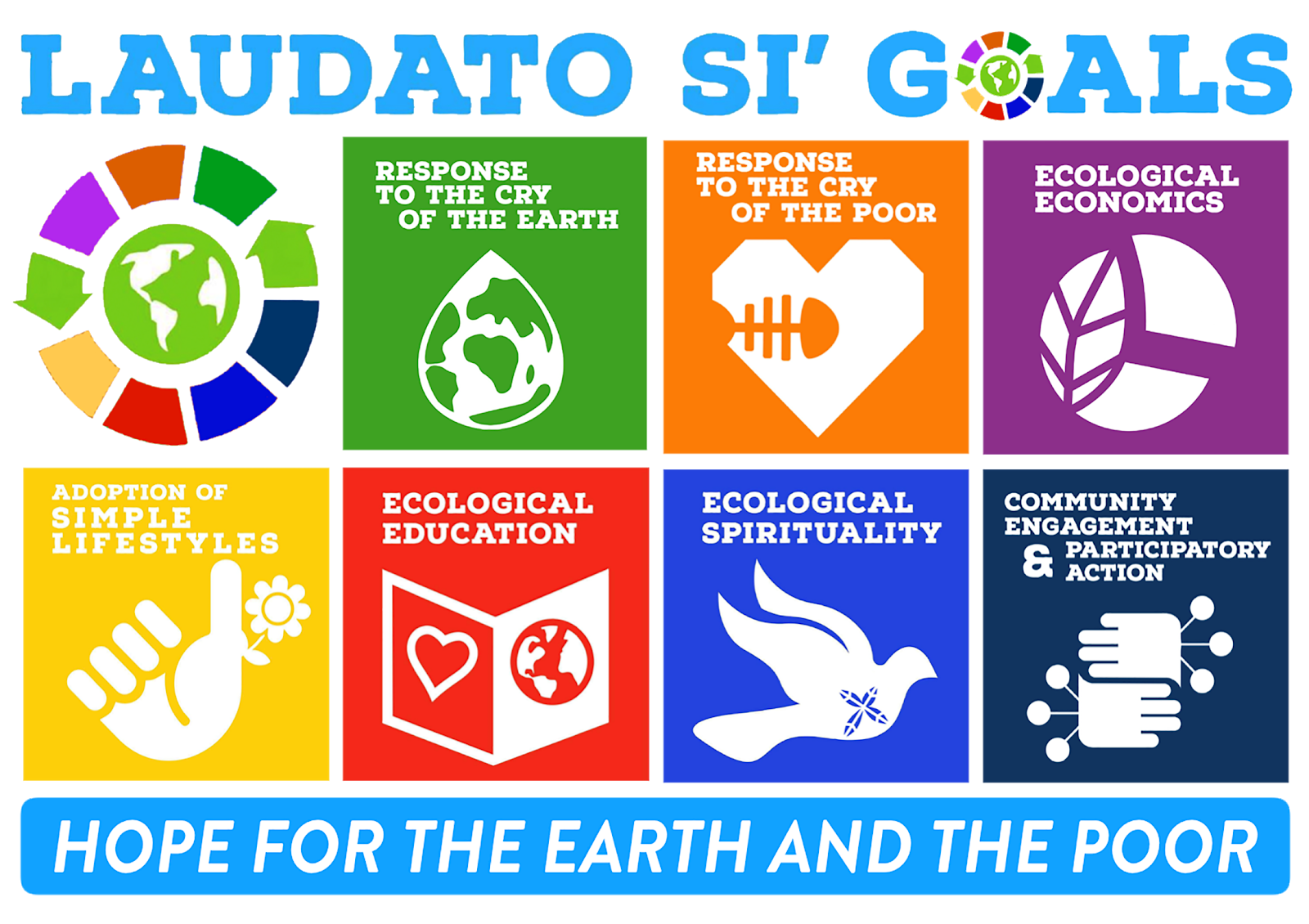 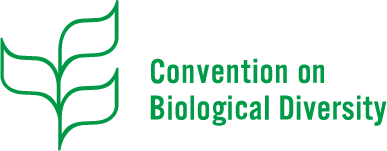 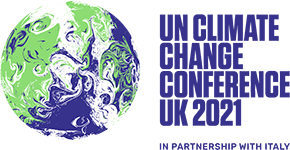 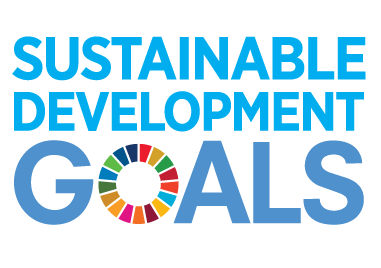 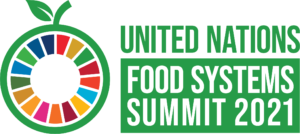 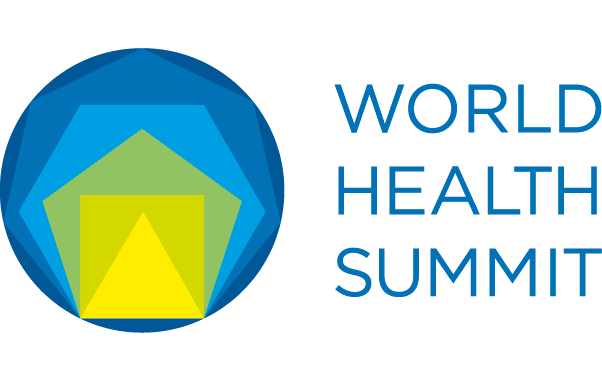 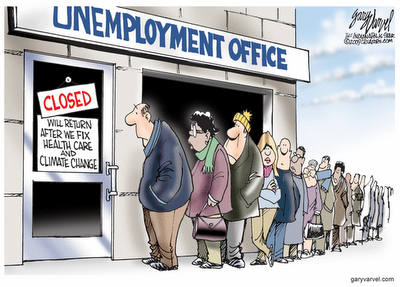 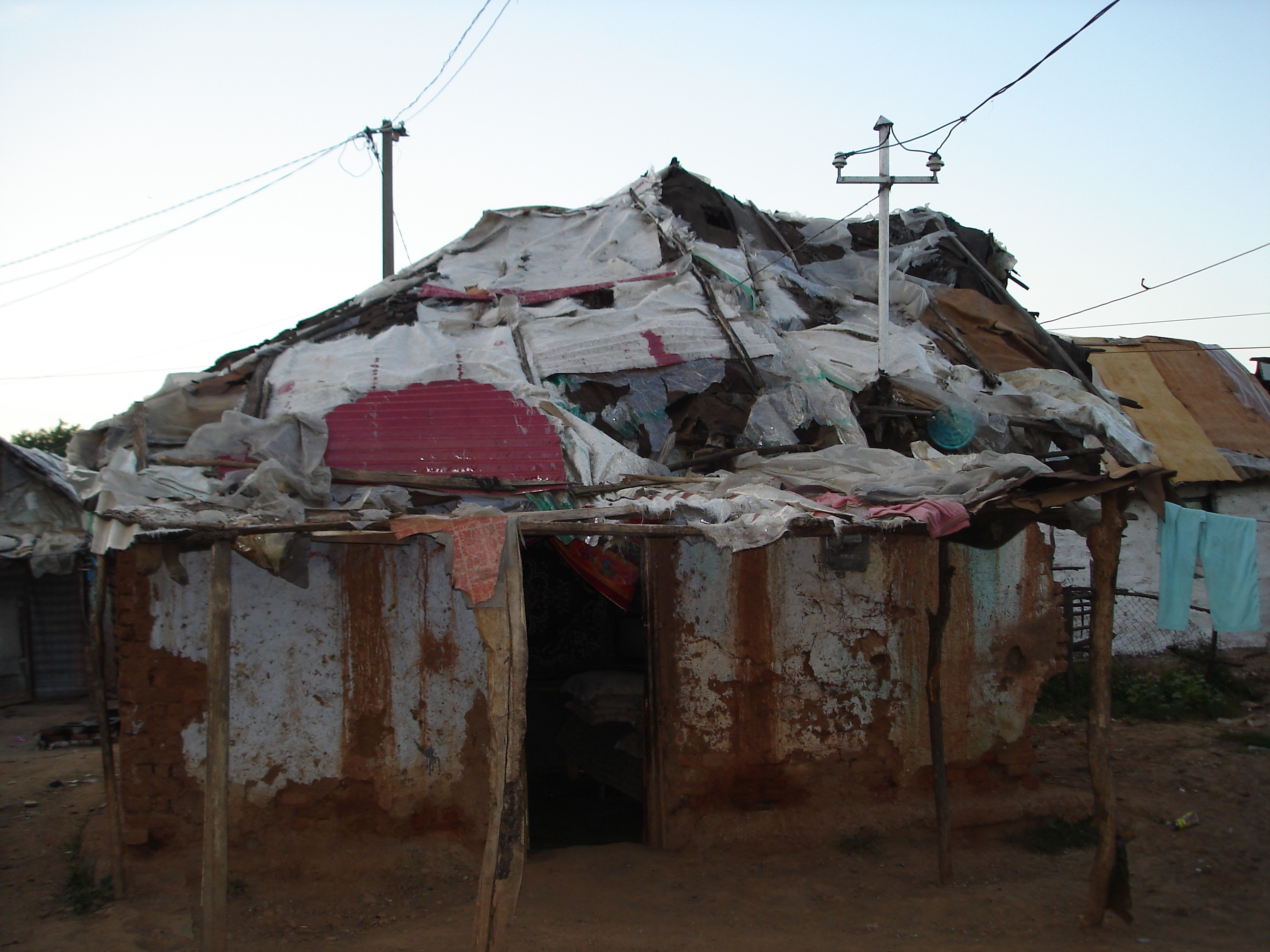 Land – Labour – Livelihood (TTT)
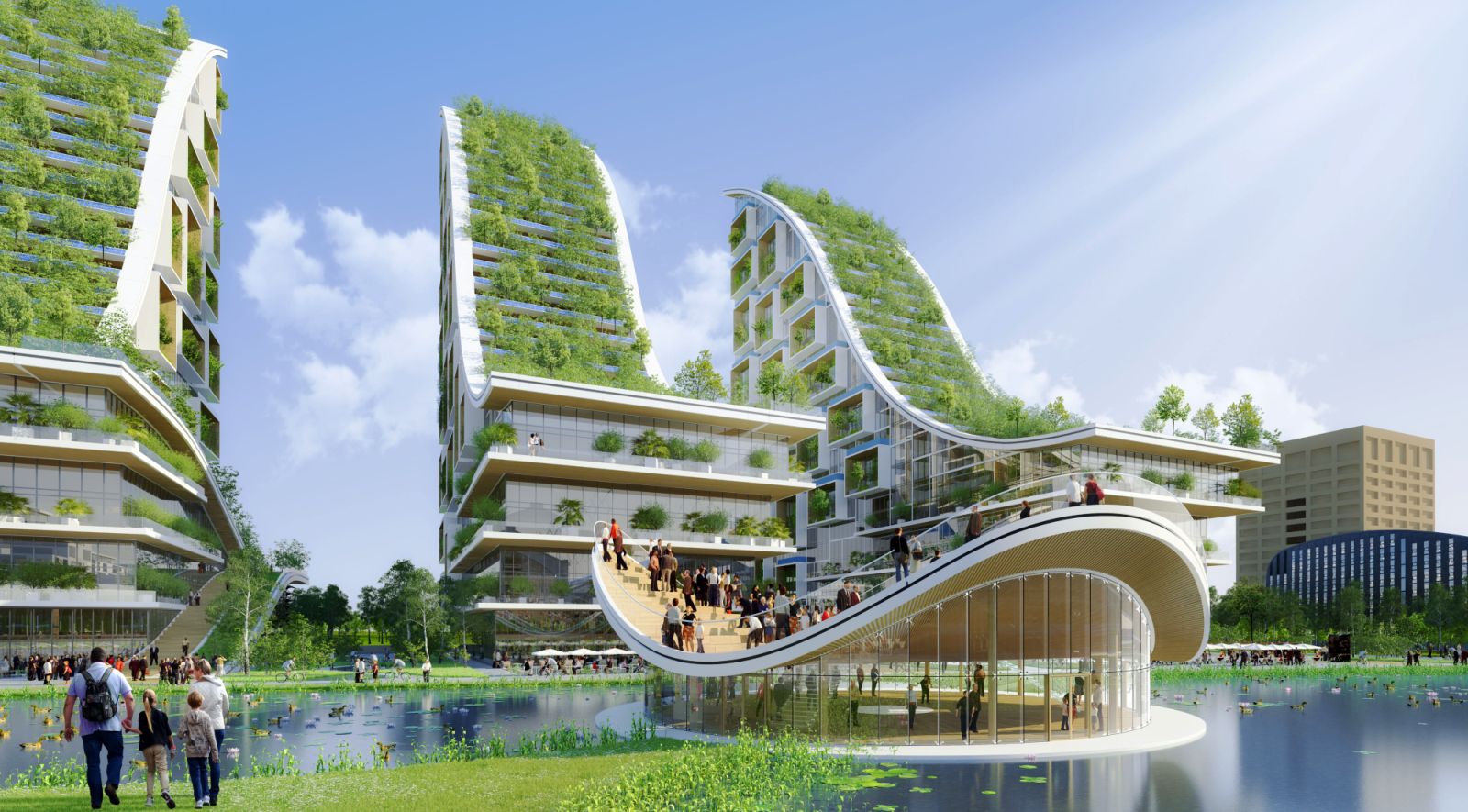 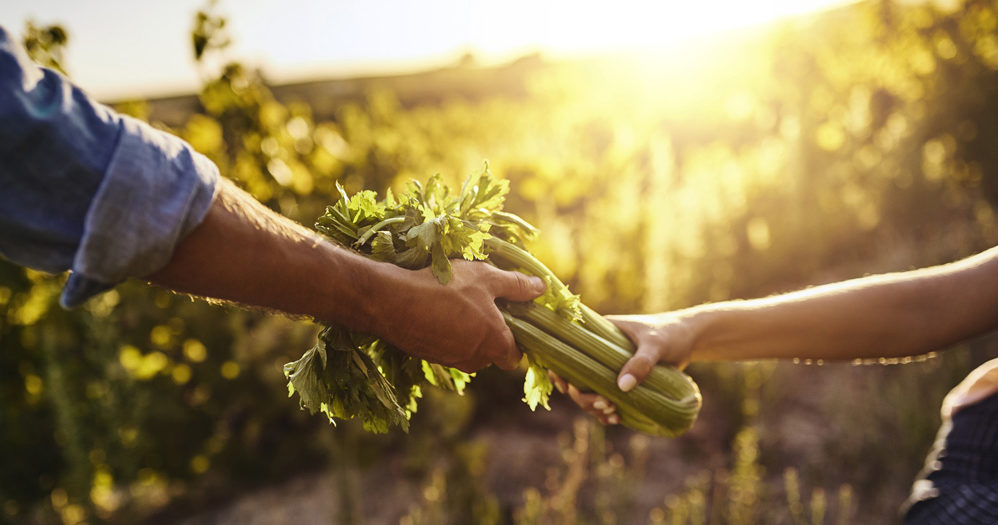 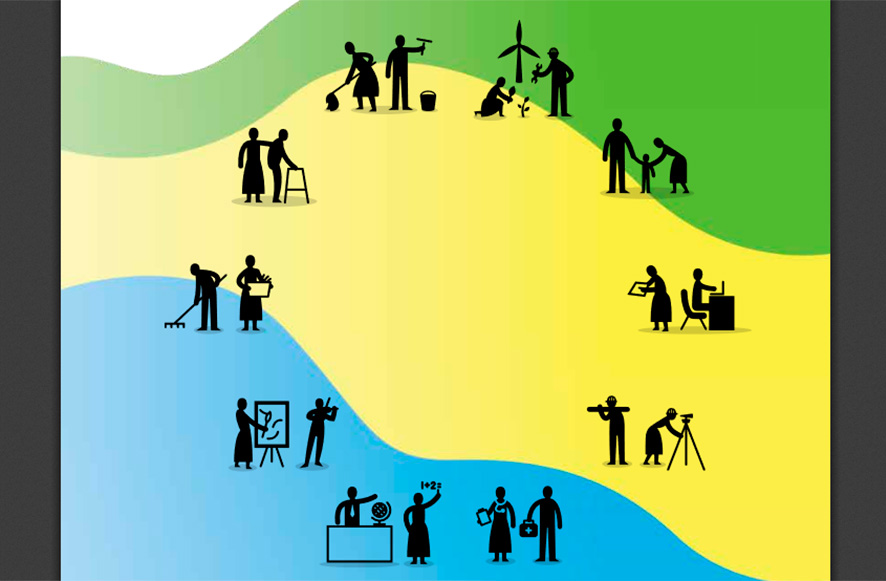 Land – Labour – Livelihood (TTT) Finance & technology - accelerating careCulture & politics - rebalancing social systems with ecosystemsFaith institutions - aspiring to to be more (healthy & salvation)
Time to walk together Role of the Church in making the (community) dream a reality (cf FT, 8)
Promoting spirituality as a driver for radical change

Walking with others in synodality 

Encouraging a new imagination of the possible with the realism that only the Gospel can give

Aiming at regenerating society, the economy included - Preparing the future
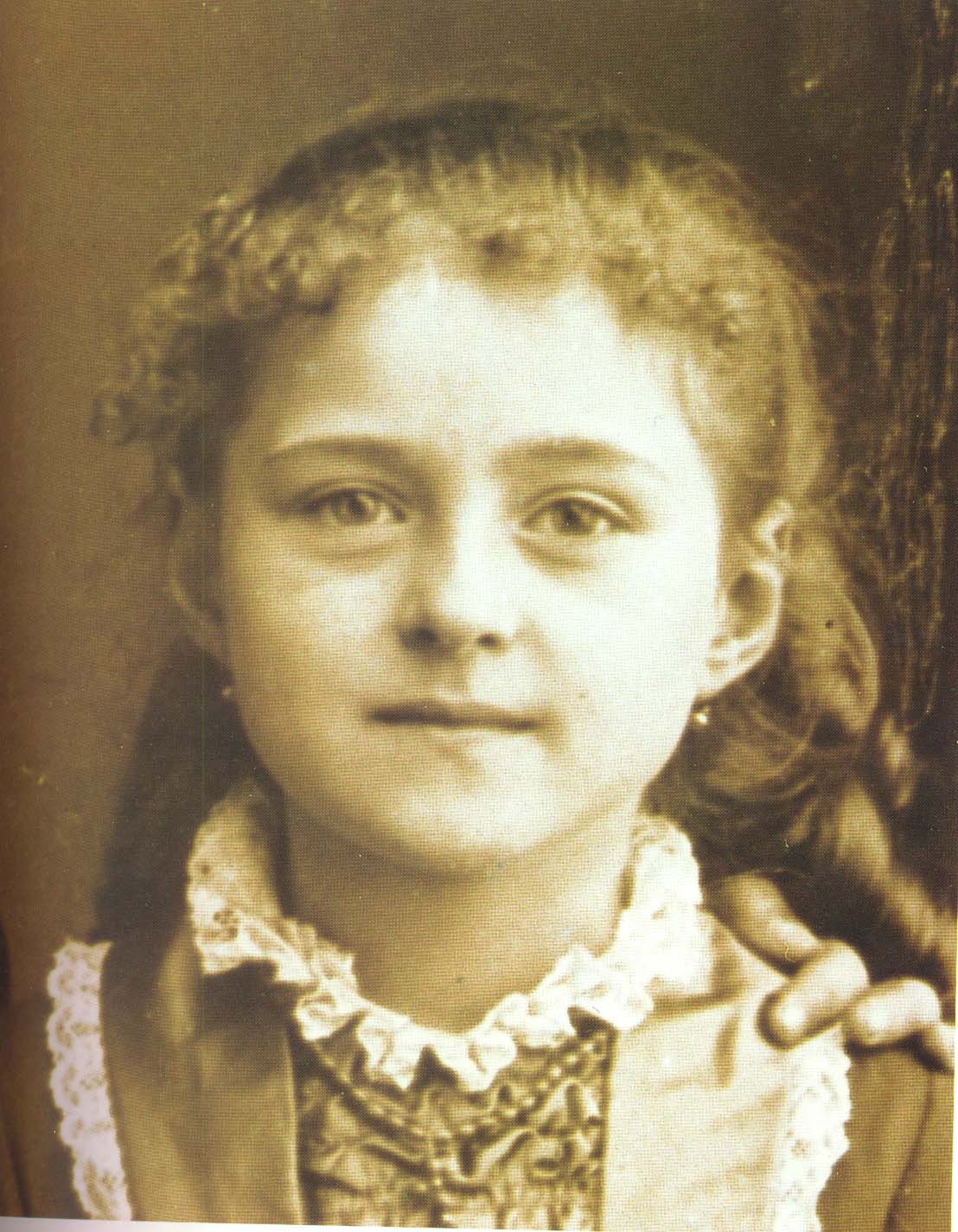 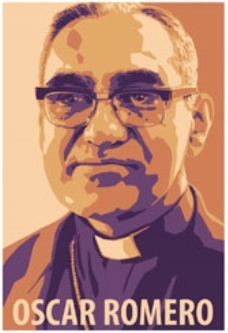 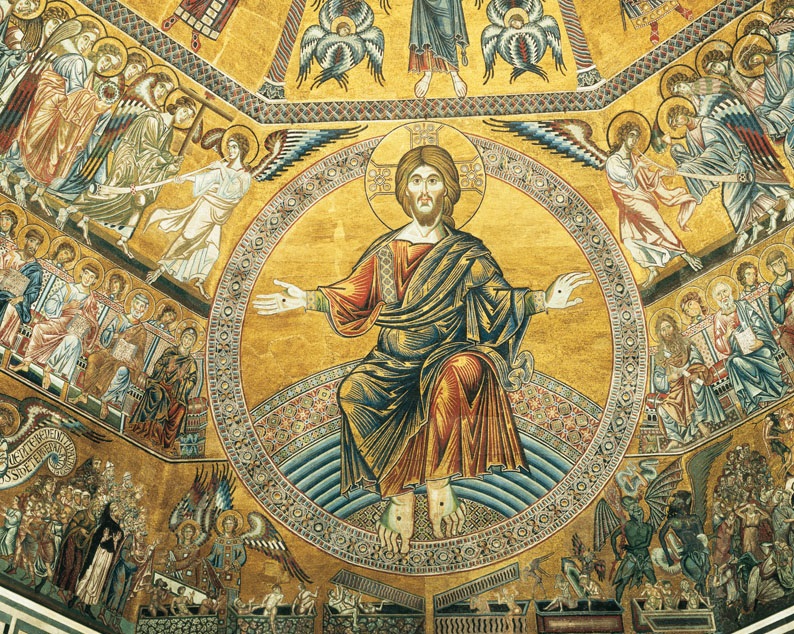 Personal & Social lovetelos & techné